1. RAKÚSKO – UHORSKÉ VYROVNANIE 
A SLOVÁCI
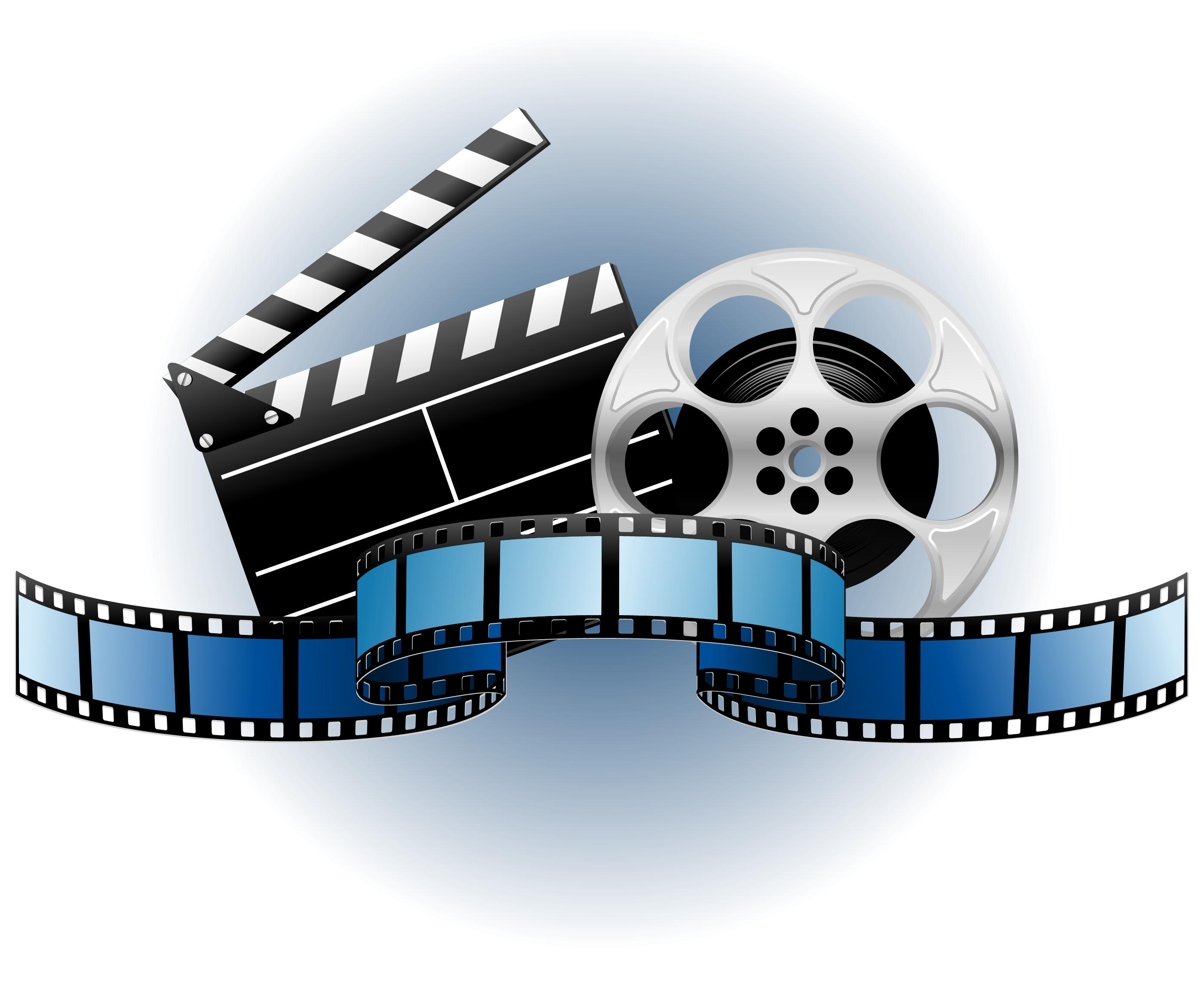 Vyrovnanie 1867
https://www.youtube.com/watch?v=Dgus6TlmkzI
Vznik Rakúsko - Uhorska
od prvej polovice 19. stor. sa snažili maďarskí politici získať väčší vplyv na riadení uhorskej časti monarchie
využili porážku rakúskej armády Pruskom v roku 1866
FRANTIŠEK JOZEF I. s nimi začal rokovať o novom vnútornom usporiadaní krajiny
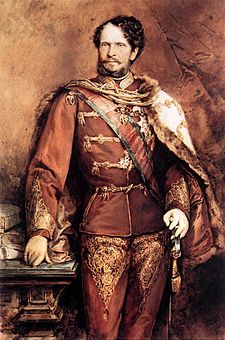 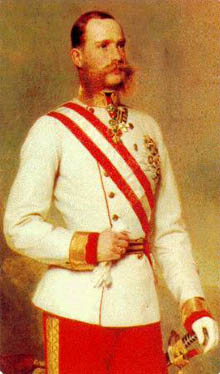 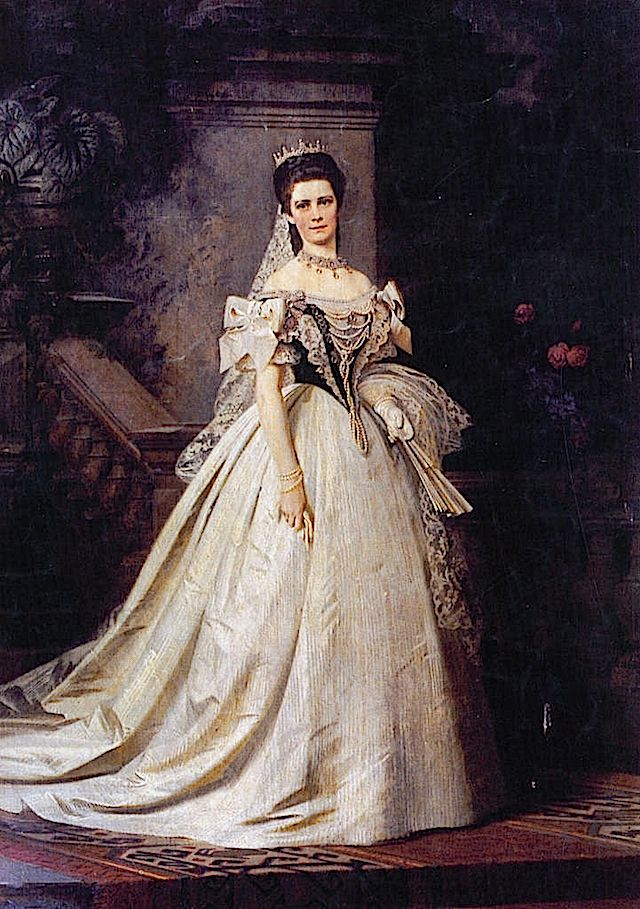 1867 rozdelenie štátu na 2 časti = vznik R-U:
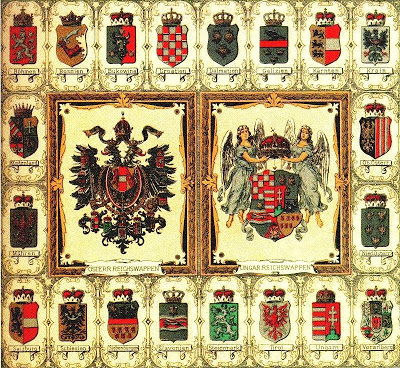 RAKÚSKY A UHORSKÝ ŠTÁTNY ZNAK
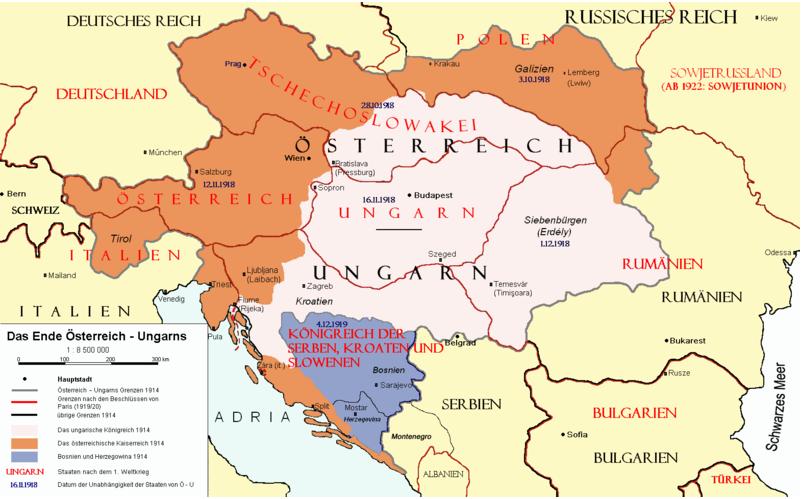 MAPA RAKÚSKO-UHORSKA
1868 tzv. chorvátsko-uhorské vyrovnanie → oproti Nemaďarom mali Chorváti v Uhorsku výhodnejšie postavenie: vlastný snem, politického predstaviteľa – bána a ministra vo vláde
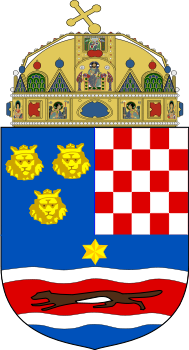 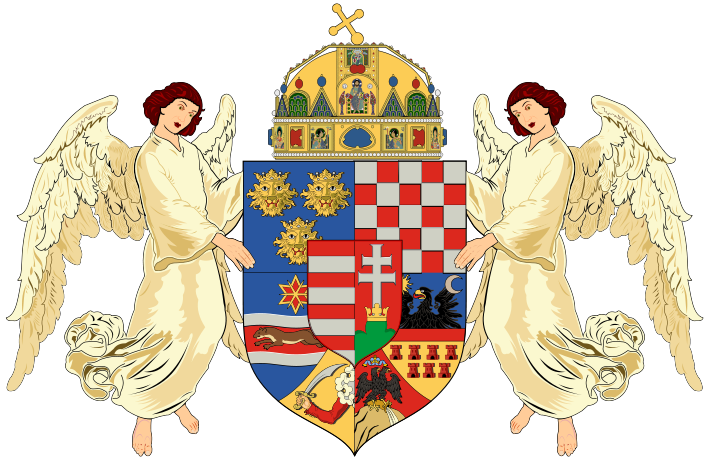 Znaky Dalmácie, Chorvátska a Slavónie 
na uhorskom znaku z roku 1910
Slováci v Uhorsku
predstavitelia nemaďarských národov boli nútení po roku 1867 riešiť vlastné záležitosti v Pešti (od 1873 Budapešť)
uhorskí politici chceli pretvoriť mnohonárodnú krajinu na štát s jedným, uhorským (maďarským) národom
1868 národnostný zákon – práva Nemaďarom, v praxi sa nedodržiaval
maďarčina – štátny jazyk Uhorska
národnostný útlak
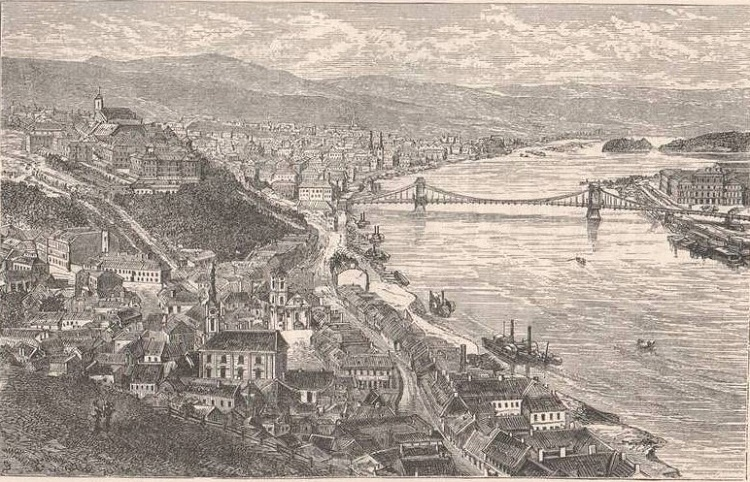 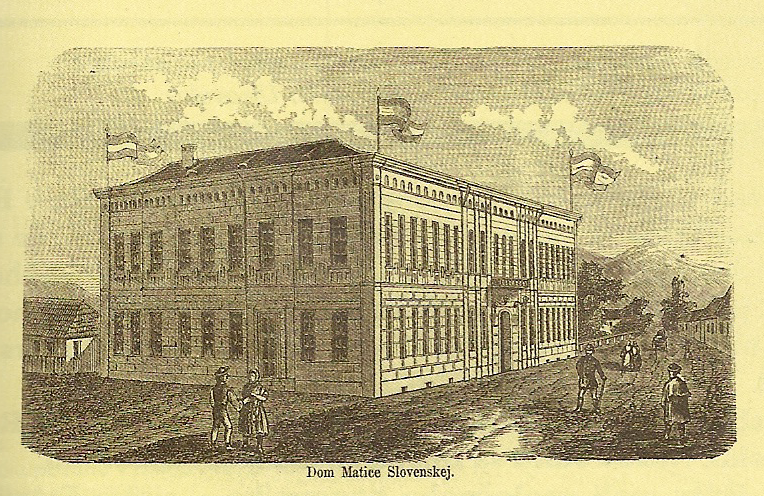 1874 zrušenie 3 slovenských gymnázií
1875 zatvorenie Matice slovenskej, zastavenie jej spolkovej a vydavateľskej činnosti
ľudové (základné) školy – maďarčina ako povinný predmet
podpora spolkov a organizácií zameraných na maďarizačnú činnosť v slovenských oblastiach
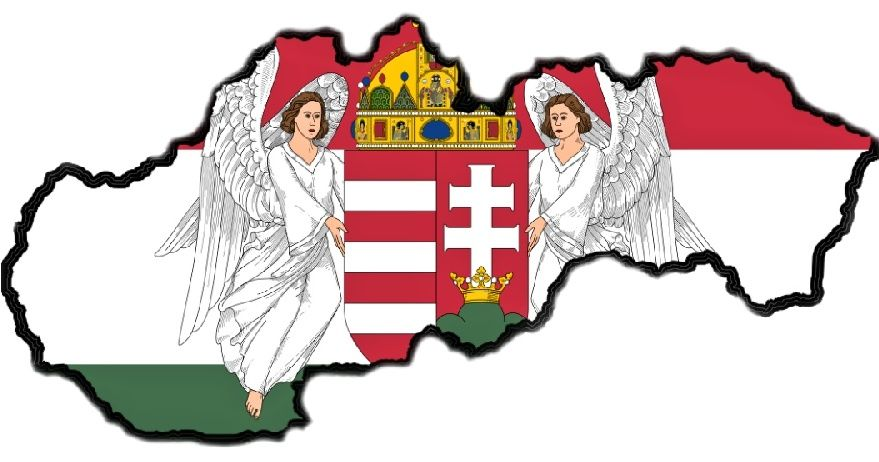 Uhorsko v 19. storočí
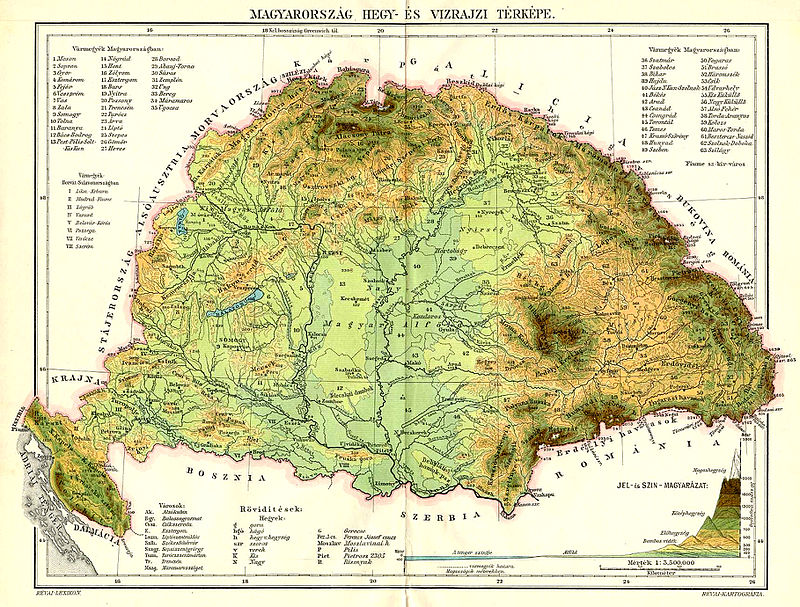 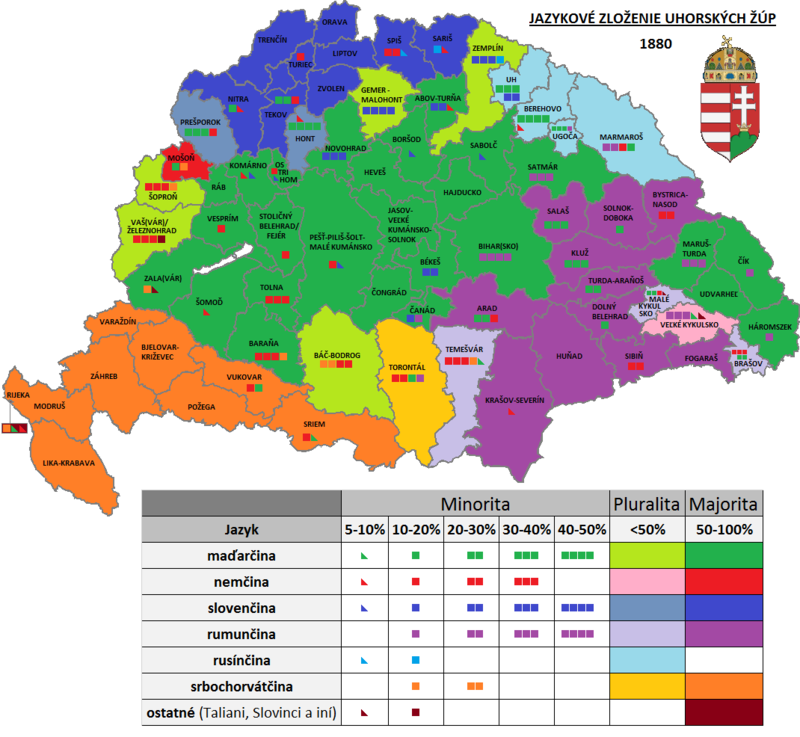 Obyvateľstvo Uhorska podľa sčítania obyvateľstva v roku 1910
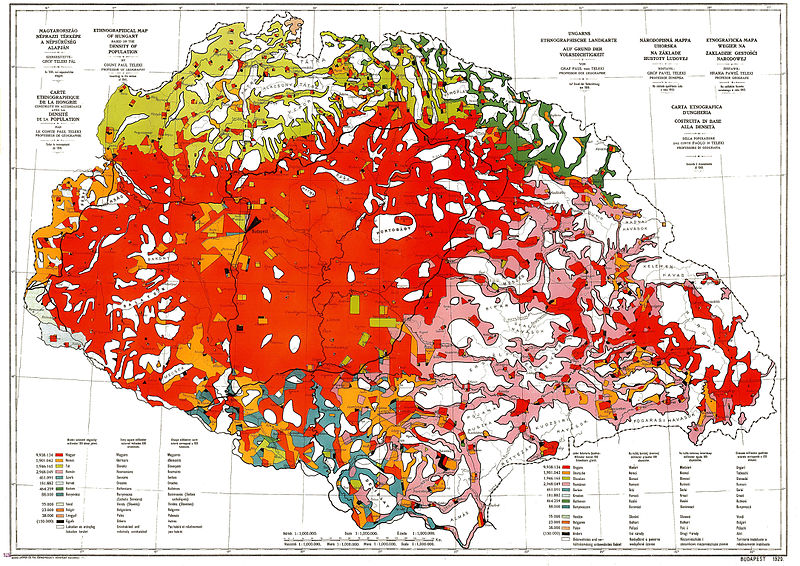